Размышления о стилистике повести И.С. Тургенева «Ася»
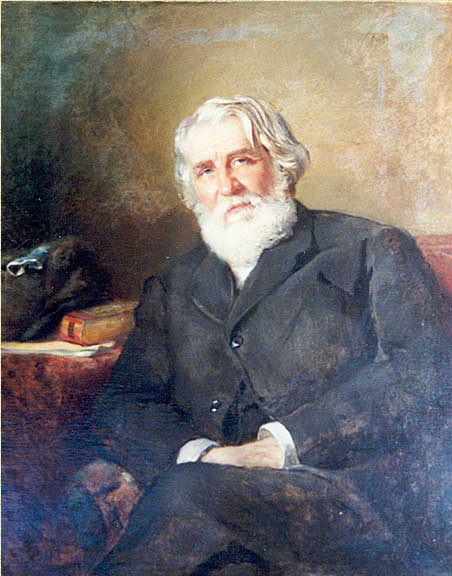 Размышления о стилистике повести И.С. Тургенева «Ася»
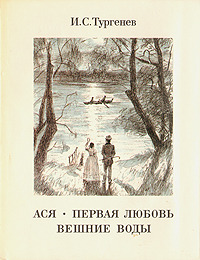 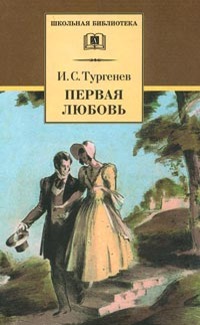 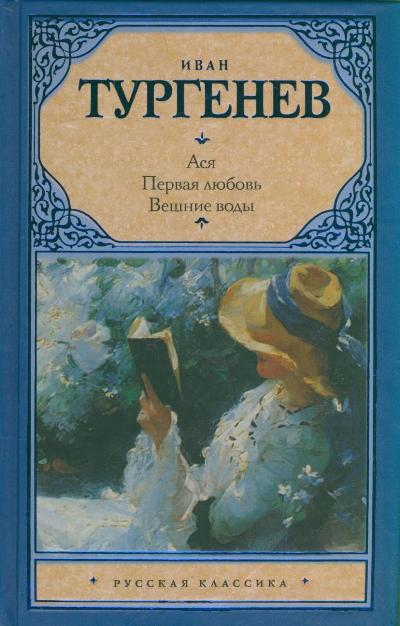 ТИП ПРОЕКТА: научно-исследовательская статья
  УЧАСТНИКИ: Тараканова Дарья и Макарова Екатерина
РУКОВОДИТЕЛЬ РАБОТЫ Дьячкова Татьяна Александровна
ПРЕДМЕТНАЯ ОБЛАСЬ: русский язык и литература
АННОТАЦИЯ ПРОЕКТА: воспитать в себе языковое чутье
ЦЕЛИ ПРОЕКТА:
1.Понять, как через синтаксис создается образ центральной героини повести И.С. Тургенева «Ася».
2.Развитие интеллектуальный и творческих способностей, формирование навыков самостоятельной учебной деятельности.
ЗАДАЧИ:
1.Развитие умений самостоятельного поиска анализа, отбора, информации, отбора и систематизации материала на определенную тему.
 2.Создание исследовательской работы по изучению языка повести И.С. Тургенева «Ася».
 3.Постижение через язык и литературу нравственных и духовных ценностей.
ХОД РАБОТЫ
1.Отбор материала в соответствии с темой.
  2.Пользование справочным аппаратом книг.
  3.Наблюдение над особенностями стилистики произведения.
  4.Выявление степени авторской поэзии через постижение художественного своеобразия речи.
«Героиня повести, 17-яя  Ася, девушка трудной… судьбы. Ася, дочь помещика и горничной, долгое время воспитывавшаяся в деревенской семье, а затем взятая в господский дом. Так и остается с израненной душой, с больным самолюбием и тяжким непониманием собственного положения в мире, где нет равенства.»
Как же Тургенев достигает трепетного поэтического лиризма, романтической возвышенности, гармоничности фразы? Хочется обратиться к языку этого шедевра.
Как же Тургенев достигает трепетного поэтического лиризма, романтической возвышенности, гармоничности фразы? Хочется обратиться к языку этого шедевра.
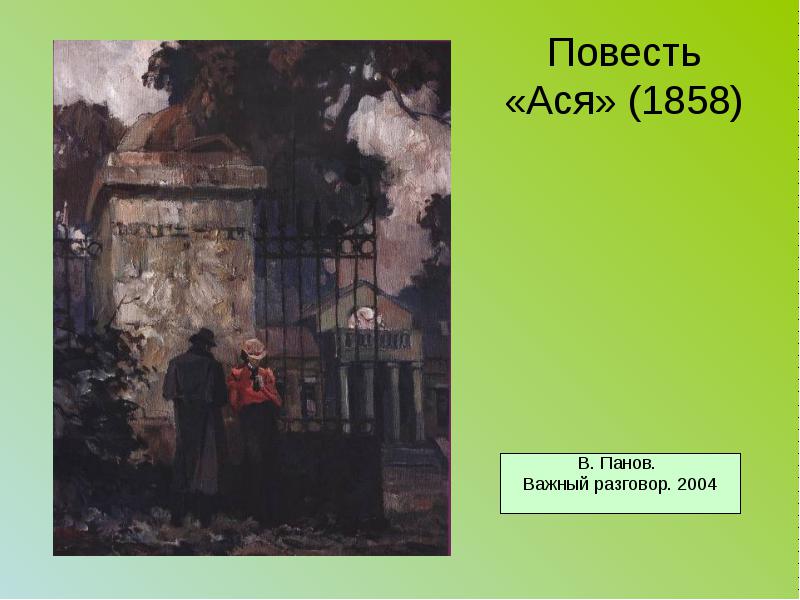 Однородные члены помогают более ярко передать содержание описываемых событий, картин природы или других сторон действительности.
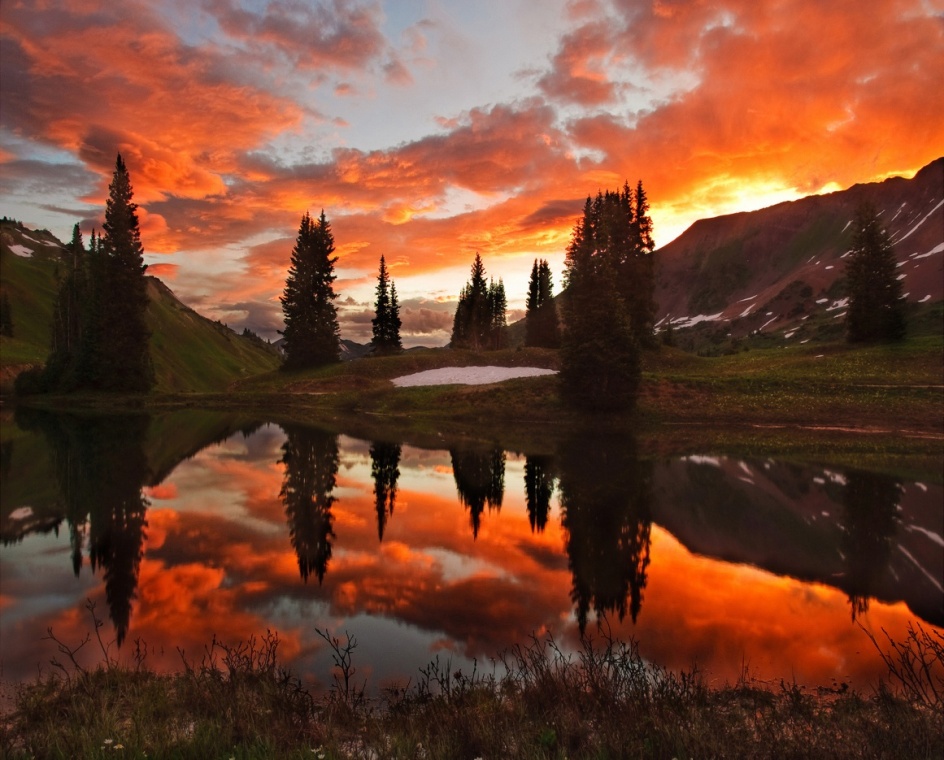 «День давно погас, и вечер, сперва весь огнистый, потом ясный и алый, потом бледный и смутный, тихо таял и переливался в ночь, а беседа наша все продолжалась, мирная и кроткая, как воздух, окружавший нас.»
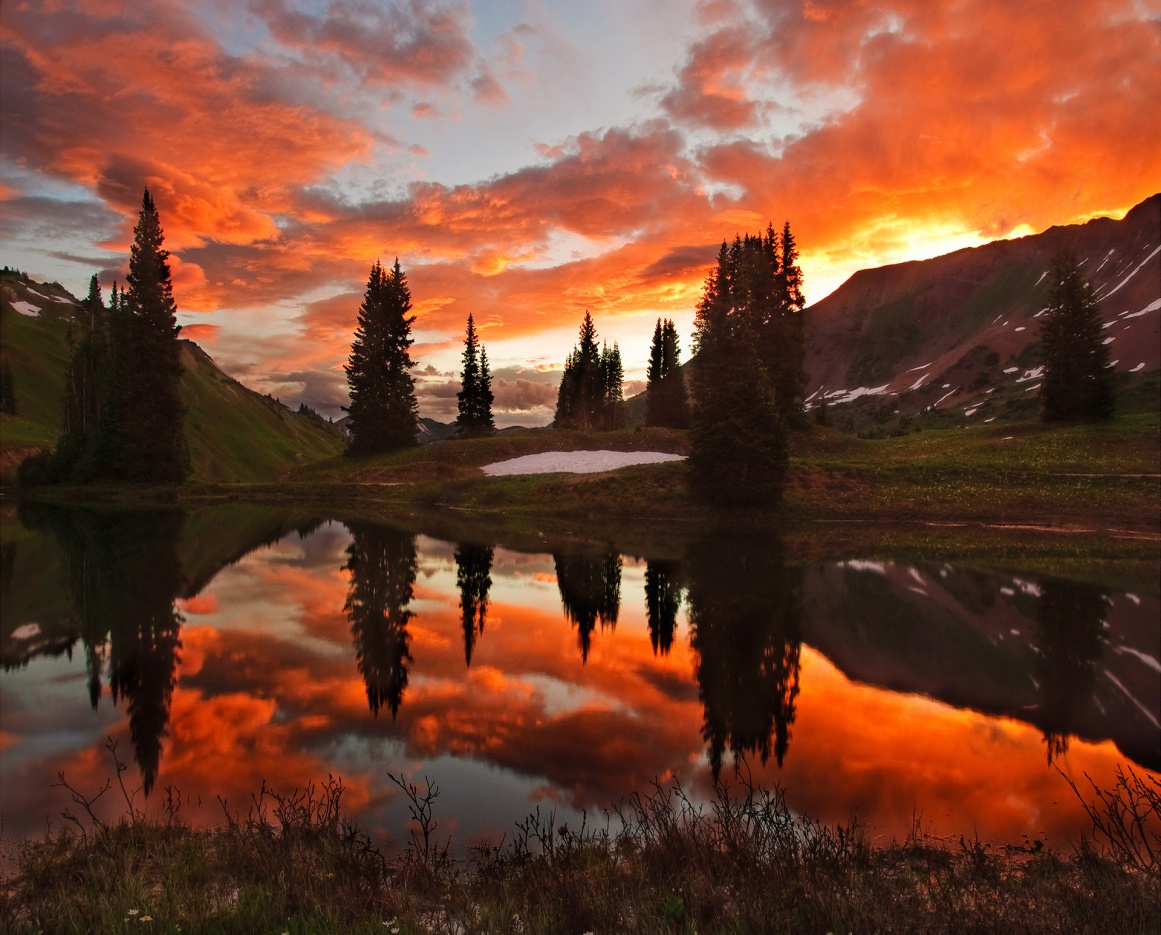 «Наконец луна встала и заиграла по Рейну; все светилось, потемнело, изменилось, даже вино в наших граненных стаканах заблистало таинственным блеском.»
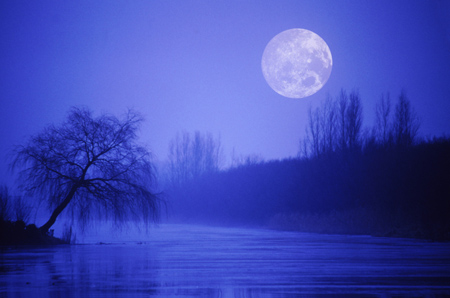 «Вид был точно чудесный. Рейн лежал перед нами весь серебряный, между зелеными берегами; в одном месте он горел багряным золотом заката. Приютившийся к берегу городок показывал все свои дома и улицы; широко разбегались холмы и поля. Внизу было хорошо, но наверху еще лучше: меня особенно поразила чистота и глубина неба, сияющая прозрачность воздуха. Свежий и легкий, он тихо колыхался и перекатывался волнами, словно им было раздольнее на высоте.»
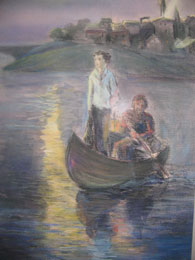 Неоднородные определения характеризуют Асю с разных сторон, обозначают разные признаки ее внешности и характера. Таким образом ,перед нами возникает яркий портрет героини, и мы проникаемся к ней каким-то участием…
«Девушка, которую он назвал своей сестрой, с первого взгляда показалась мне очень миловидной. Было что-то свое, особенное, в складе ее смугловатого круглого лица, с небольшим тонким носом, почти детскими щечками и черными светлыми глазами. Она была грациозно сложена.»
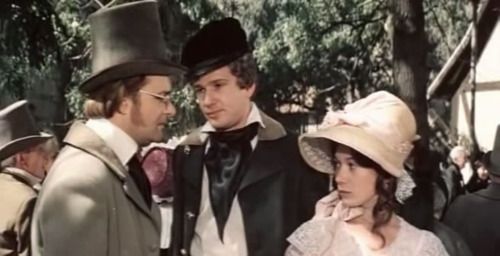 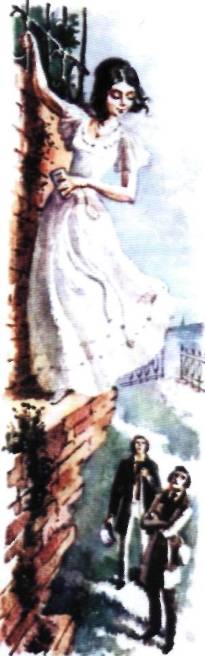 Употребление глаголов- однородных членов- придаёт необычную динамичность картине, рисующей Асю, подвижность, её изменчивость и детскую непосредственность
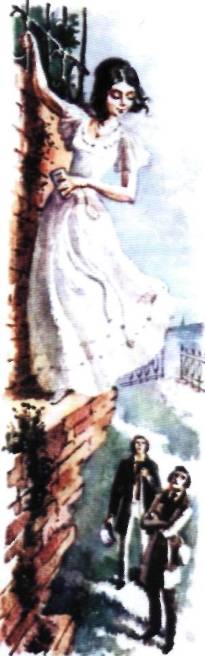 «Я не видел существа более подвижного. Ни одно мгновение она не сидела смирно; вставала, убегала в дом и прибегала снова, напевала вполголоса, часто смеялась, и престранным образом: казалось, она смеялась не тому, что слышала, а разным мыслям, приходившим ей в голову. Ее большие глаза глядели прямо, светло, смело, но иногда веки ее слегка щурились, и тогда взор ее внезапно становился глубок и нежен.»
«Ася вдруг опустила голову, так что кудри ей на глаза упали, замолкла и вздохнула, а потом сказала нам, что хочет спать, и ушла в дом; однако я видел, как она, не зажигая свечи, долго стояла за нераскрытым окном. Наконец, луна встала и заиграла по Рейну; все осветилось, потемнело, изменилось, даже вино в наших граненых стаканах заблестело таинственным блеском. Ветер упал, точно крылья сложил, и замер; ночным, душистым теплом повеяло от земли.»
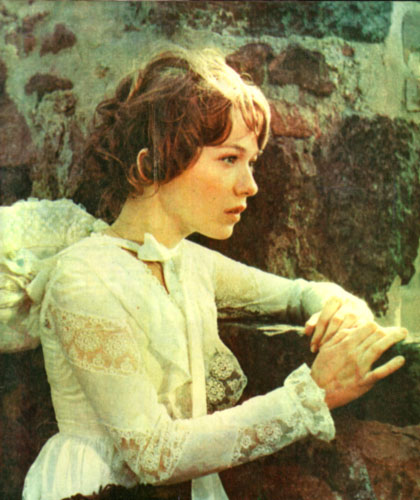 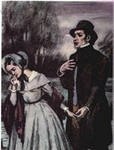 «Замолкла и вздохнула; сказала, ушла; осветилось, потемнело, изменилось; упал, замер »- все эти однородные сказуемые говорят, что в душе Аси происходит что-то необычное, что она и сама осознать не может…
Нанизывание однотипных синтаксических единиц (однородных членов) часто создает градацию-то есть, такое расположение слов, при котором каждое последующие усиливает (реже ослабляет) значение предыдущего, благодаря чему создается нарастание интонации и эмоционального напряжения речи.
«Я тут в первый раз хорошенько рассмотрел ее лицо, самое изменчивое лицо, какое я только видел. Несколько мгновений спустя оно уже все побледнело и приняло сосредоточенное, почти печальное выражение; самые черты ее мне показались больше, строже, проще. Она вся затихла.»
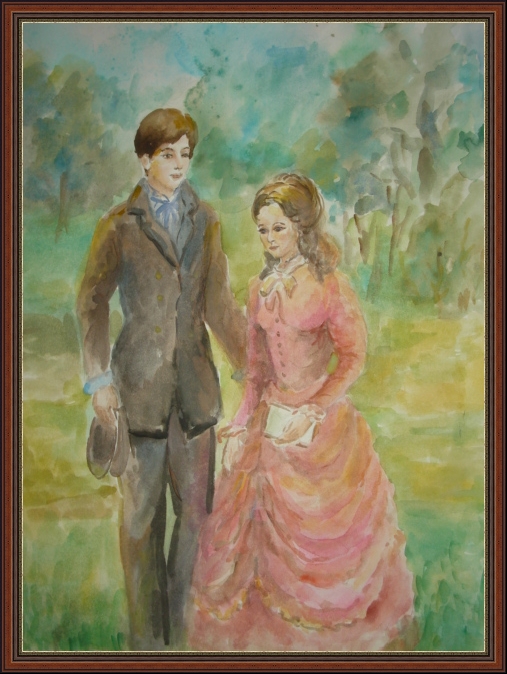 «На возвратном пути она пуще хохотала и шалила. Она сломала длинную ветку, положила ее к себе на плечо, как ружье, повязала себе голову шарфом.» Это приём градации усиливает эмоциональную напряжённость, создаёт психологический портрет героини, девушки, не умеющей разобраться в своих чувствах…
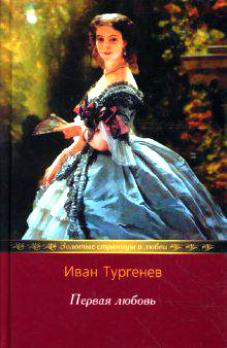 Тургенев пользуется и приёмом инверсии. Инверсия –это стилистический прием, состоящий в изменении порядка слов с целью эмоционального, смыслового выделения какой-либо части высказывания.
«На ней было старенькое платьице, волосы она зачесала за уши и сидела, не шевелясь, у окна да шила в пяльцах, скромно, тихо, точно она век свой ничем другим не занималась.» или «…поднял глаза к небу -- но и в небе не было покоя: испещренное звездами, оно все шевелилось, двигалось, содрогалось; я склонился к реке... но и там, и в этой темной, холодной глубине, тоже колыхались, дрожали звезды…»
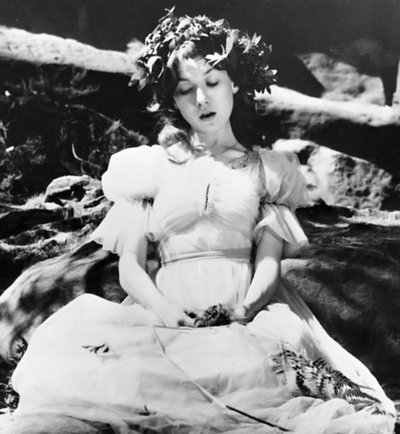 А далее ритмизованная проза создаёт поэтичность картины, умиротворение и восторг человека перед вечной картиной природы… «Шепот ветра в моих ушах, тихое журчанье воды за кормою меня раздражали, и свежее дыханье волны не охлаждало меня; соловей запел на берегу и заразил меня сладким ядом своих звуков. Слезы закипали у меня на глазах, но то не были слезы беспредметного восторга.»
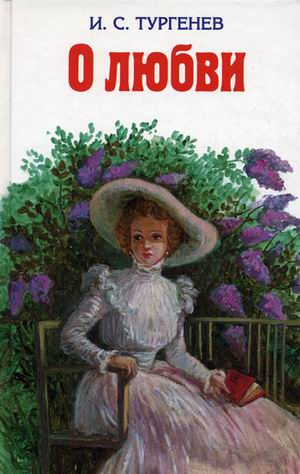 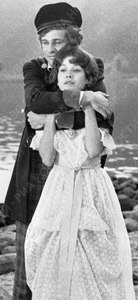 Использование бессоюзной связи приводит к тому, что синтаксическая цельность сложного единства оказывает выражение ритмомелодическими средствами, что придает речи большую сжатость, компактность и динамичность.
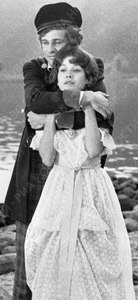 «Если бы мы с вами были птицы, -- как бы мы взвились, как бы полетели ... Так бы и утонули в этой синеве ... Но мы не птицы.»
И вот 16 глава. Как же Тургенев создаёт напряжённость момента?
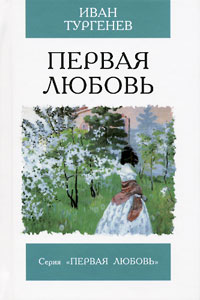 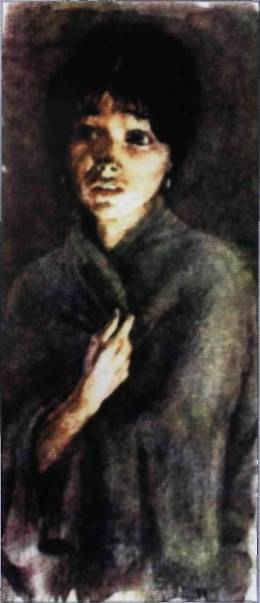 «Закутанная в длинную шаль, она сидела на стуле возле окна, отвернув и почти спрятав голову, как испуганная птичка. Она дышала быстро и вся дрожала.»
Риторический вопрос - одна из самых распространенных стилистических фигур, характеризующаяся замечательной яркостью и разнообразием оттенков. Его функция - привлечь внимание, усилить впечатление.
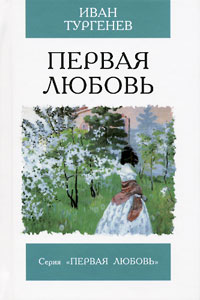 «Крылья у меня выросли- да лететь некуда»
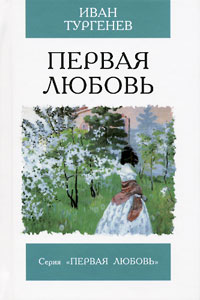 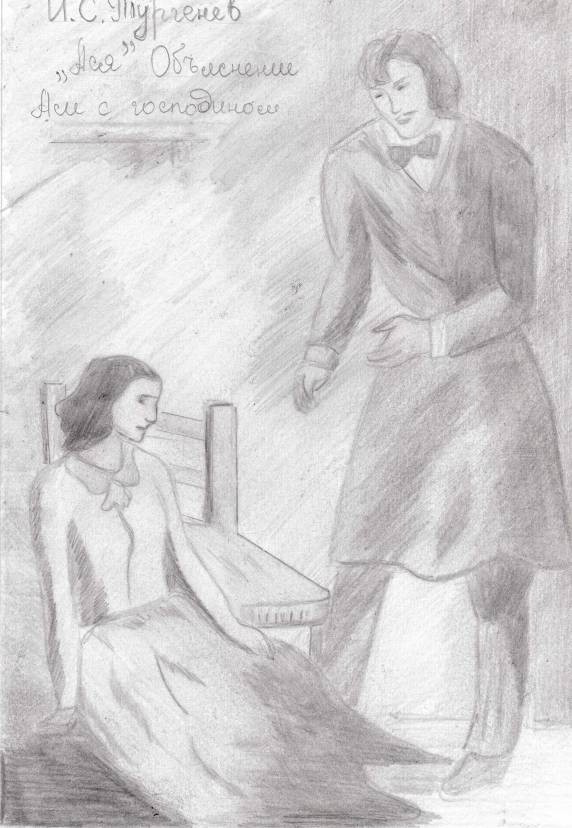 «Я продолжал держать ее руку и глядел на нее… Я не мог противиться их обаянию… Я поднял голову и увидел ее лицо…Я забыл все…Я должен был ему все сказать. Я украдкой взглянул на Асю...Я снова взял ее за руку...»–герой акцентирует внимание на своих словах. На своих поступках, постоянно звучит местоимение «я».
«Нет! ни одни глаза не заменили мне тех, когда-то с любовью устремленных на меня глаз, ни на чье сердце, припавшее к моей груди, не отвечало мое сердце таким радостным и сладким замиранием!»
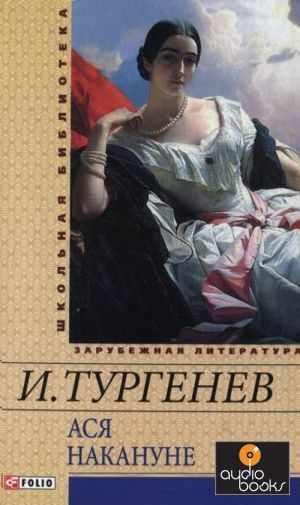